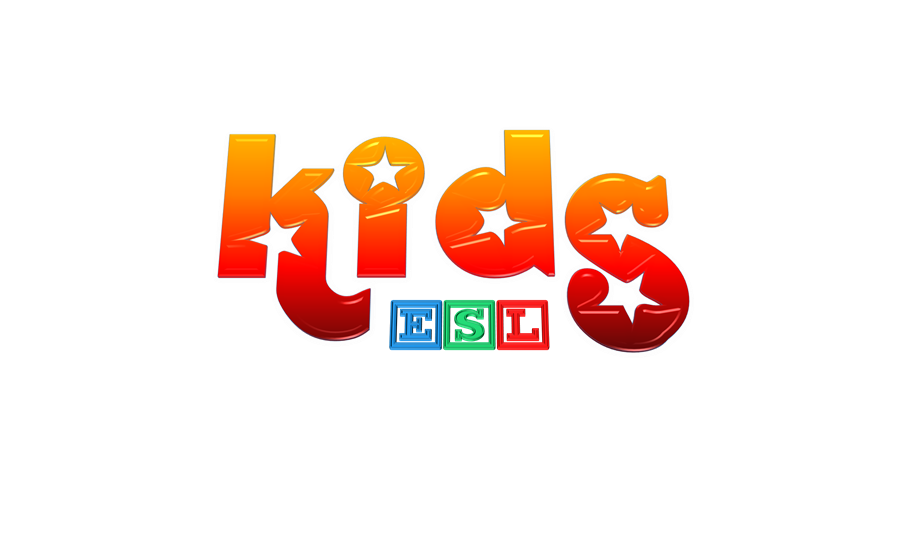 NUMBERS
1 2 3 4 5 6 7 8 9 10 11 12 13 14 15 16 17 18 19 20
1
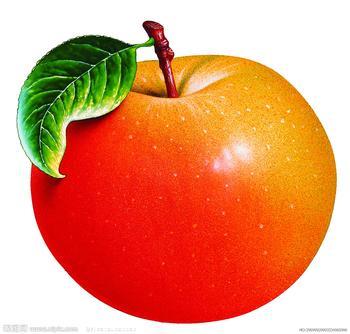 1			One
2
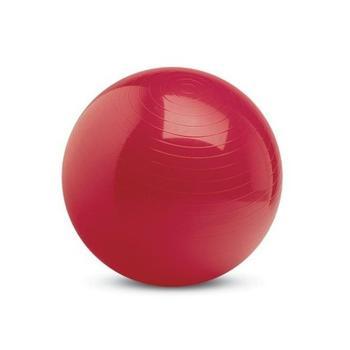 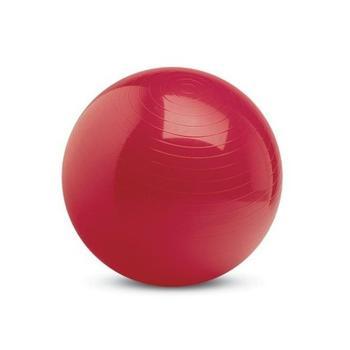 2				Two
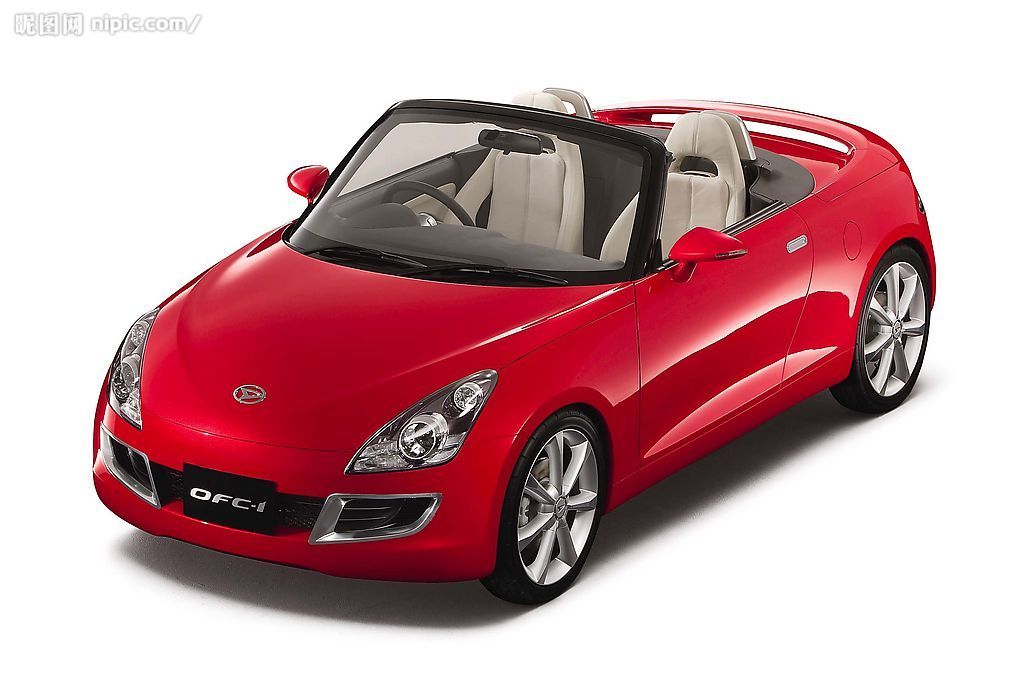 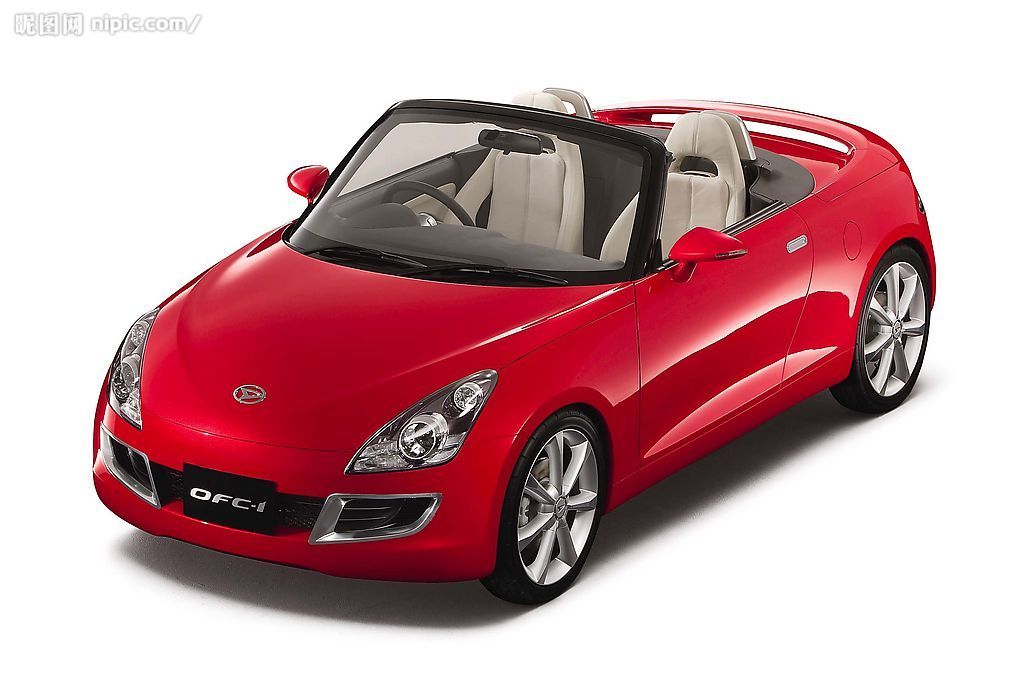 3
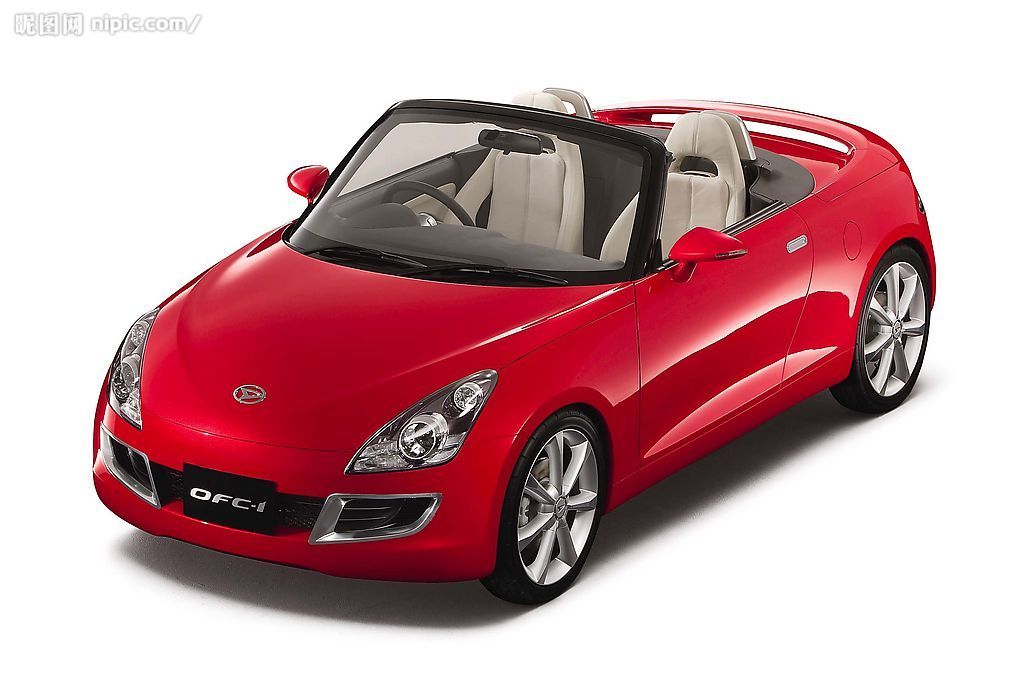 3				Three
4
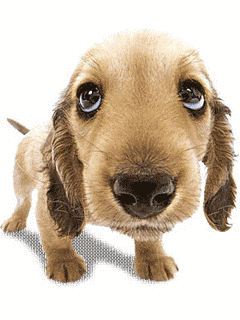 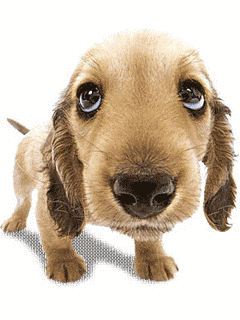 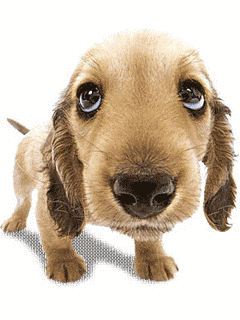 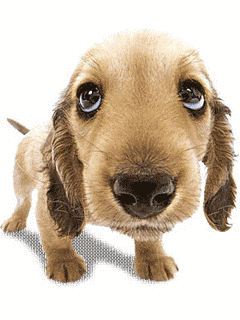 4				Four
5
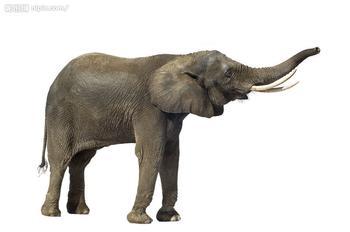 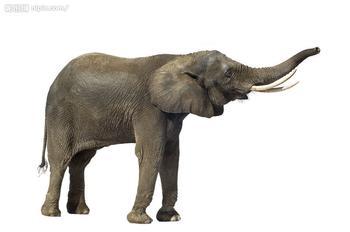 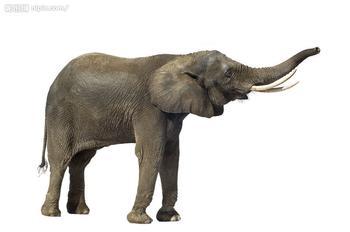 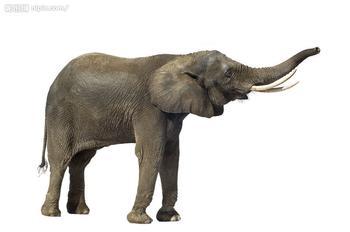 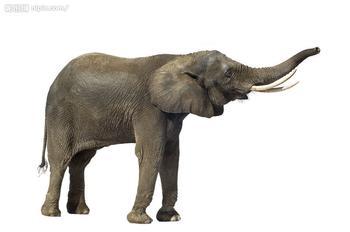 5				Five
6
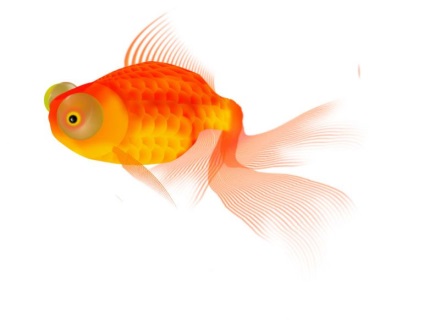 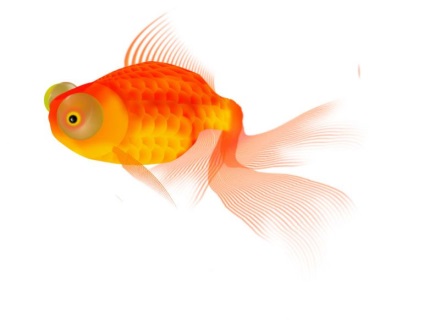 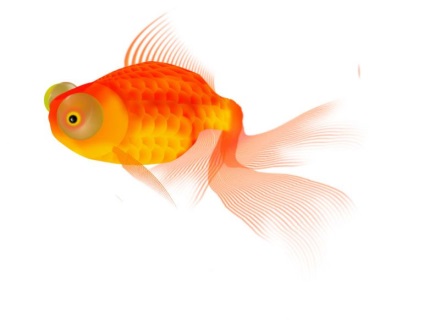 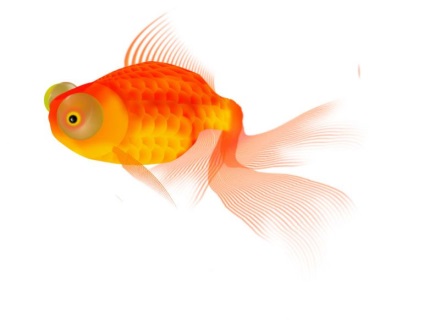 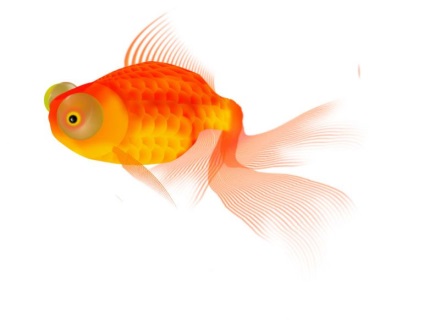 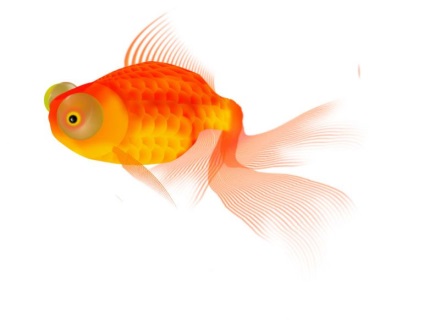 6				Six
7
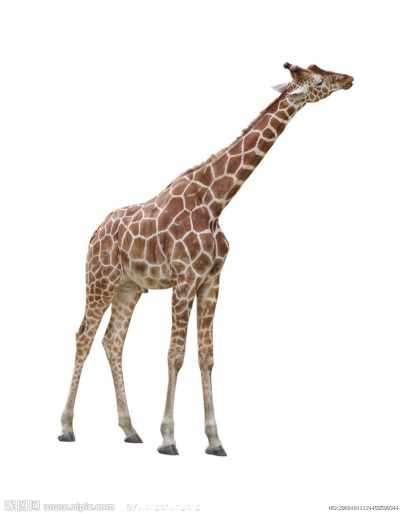 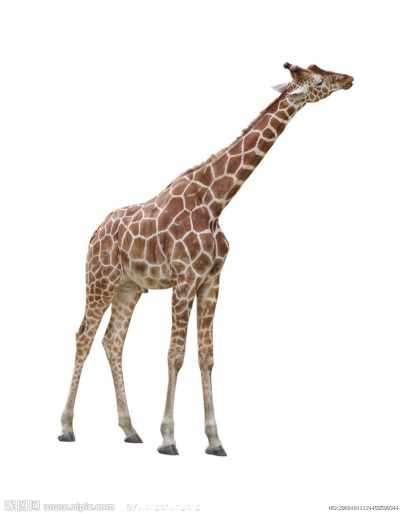 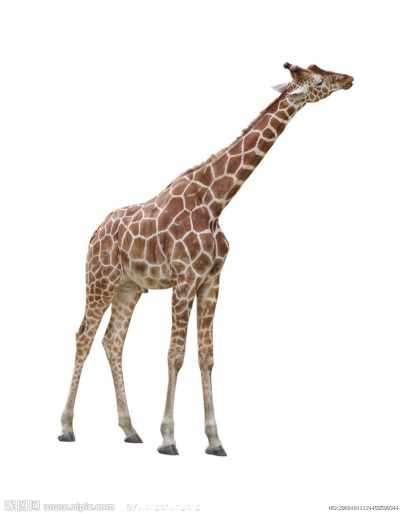 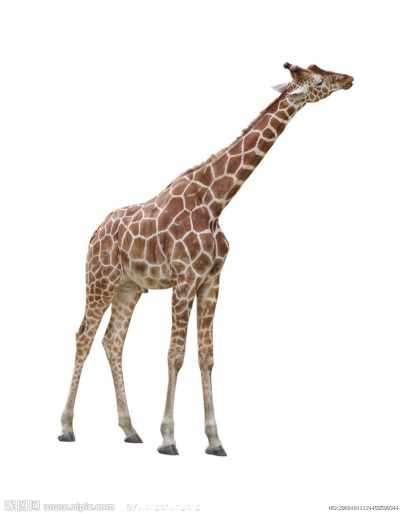 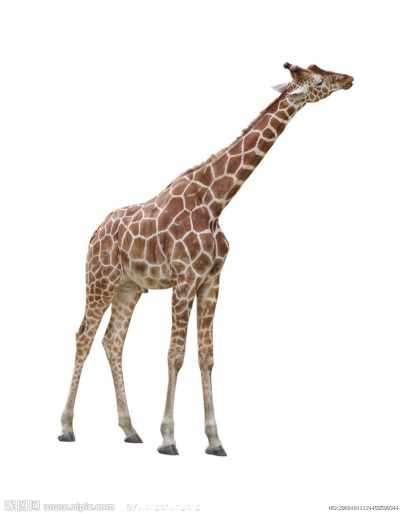 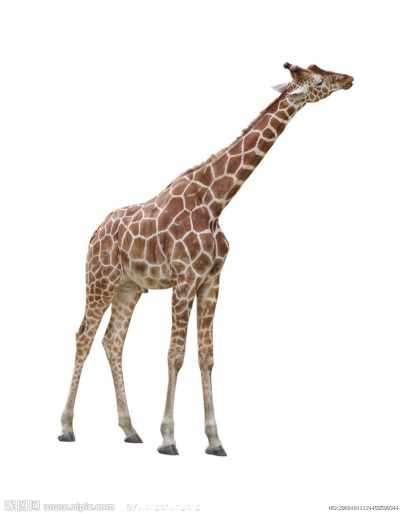 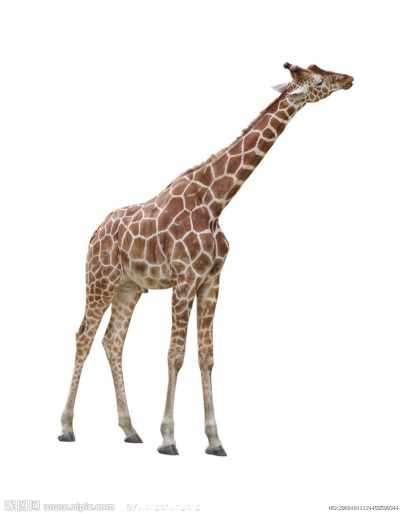 7			Seven
8
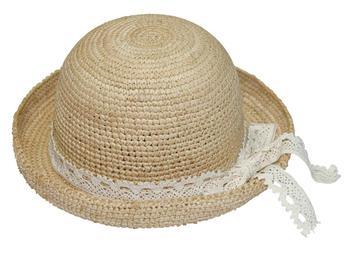 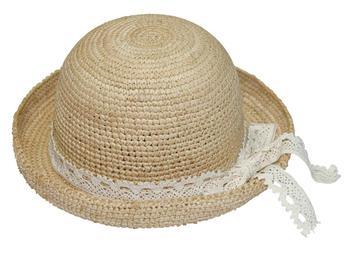 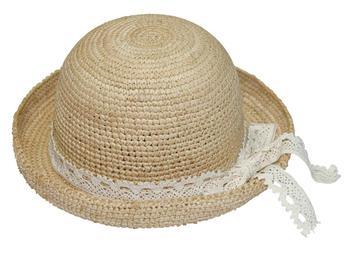 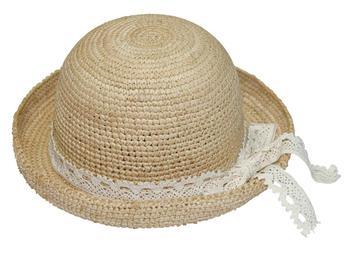 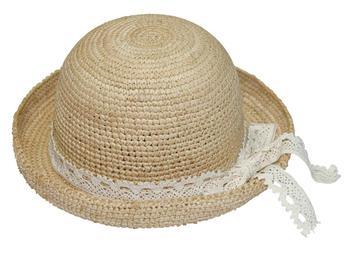 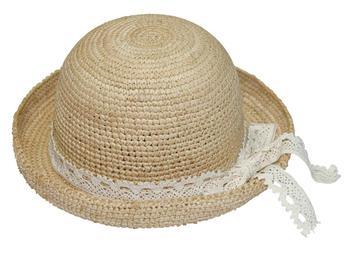 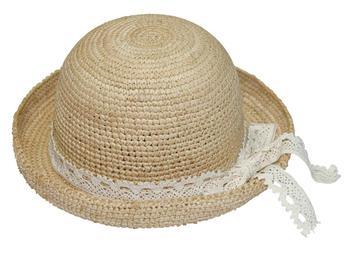 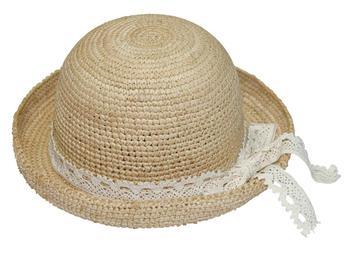 8			Eight
9
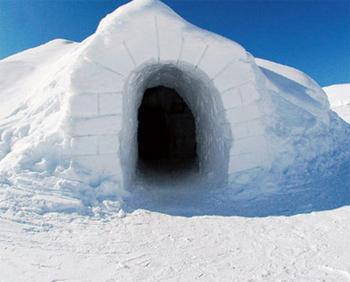 9				Nine
10
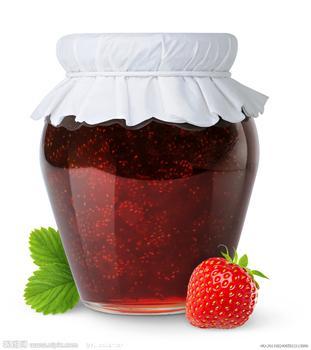 10			Ten
11
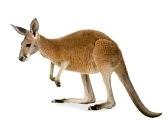 11
12
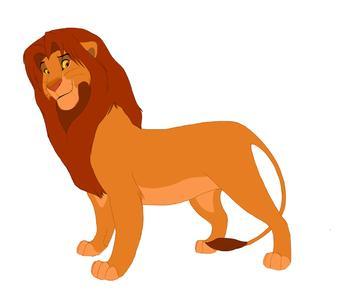 12
13
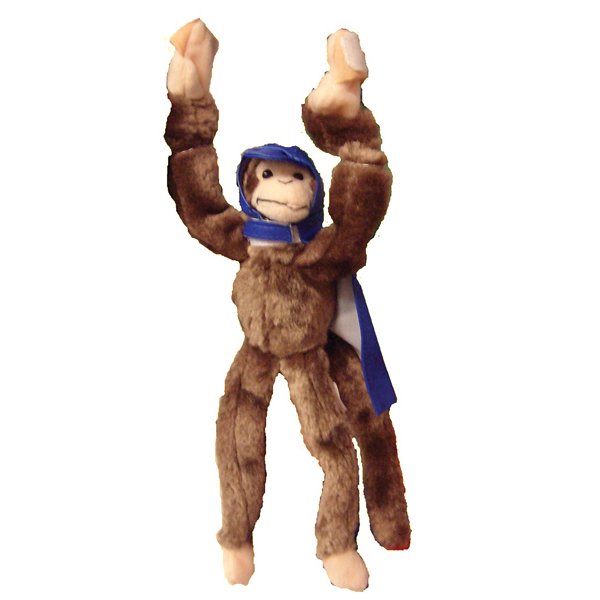 13
14
9
14
15
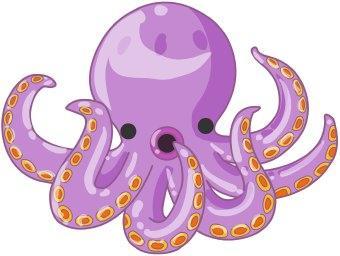 15
16
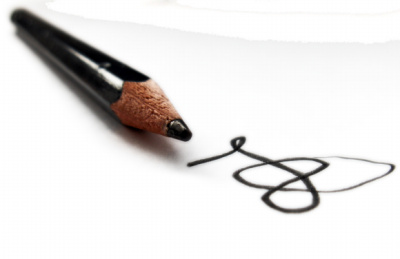 16
17
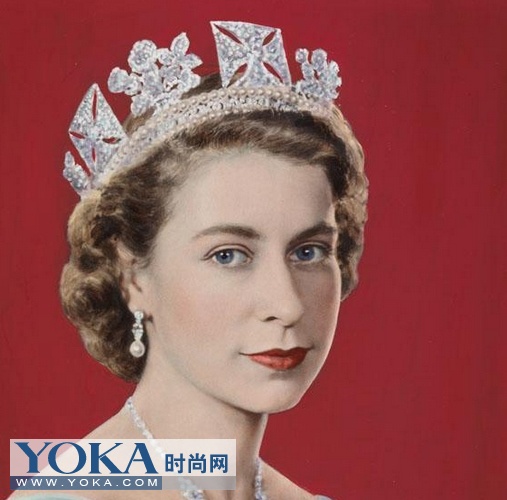 17
18
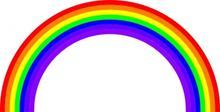 18
19
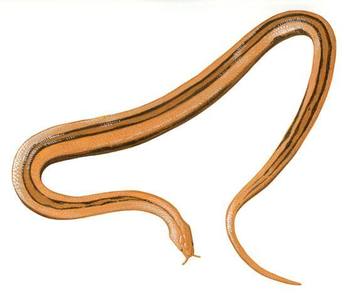 19
20
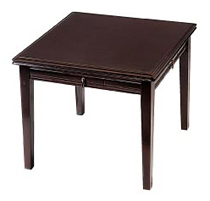 20